Snowmass: New Schedule and Structure
December 14, 2020
All Conveners Meeting

Young-Kee Kim
University of Chicago
Chair, Division of Particles and Fields (DPF), American Physical Society
On behalf of the Snowmass Organization Team
Snowmass 2022 Timeline & Process (Preliminary)
A number of large construction projects, based on the 2014 P5 recommendations, got delayed due to the COVID-19 pandemic. As a result, the original P5 timeline (the P5 report by the end of 2022) can be relaxed and we have flexibility in the Snowmass timeline. We reached out to the community for their feedback on delaying the Snowmass process and many  members have provided their prompt feedback. 

Based on this, we decided to delay the Snowmass process by one year.  This new schedule allows a broader community (especially those who have been struggling in engaging in the Snowmass process due to their circumstances related to cope with COVID-19 impacts) to participate in the Snowmass process more meaningfully.  

The new Snowmass timeline that applies to all the frontiers includes
No Frontier-level workshops in Spring 2021 (planned workshops will be postponed to later times)
Deadline for Contributed Papers on January 31, 2022
Preliminary Topical Group Reports early Spring 2022
Preliminary Frontier Reports late Spring 2022
Snowmass Community Summer Study in Summer 2022
Snowmass Book on October 31, 2022

In January 2021, each Frontier will communicate with their frontier community and related frontier communities (for cross-frontier topics) to develop a more specific work plan for their frontier. While we plan to have uniformity between frontiers, some topical groups (e.g., CES’s Applications and Industry Topical Group) or small communities (e.g., the heavy ion community that is tied to the activities in the nuclear physics planning process) could use different timelines. Frontier plans will be established by January 31, 2022 and will be available at Snowmass wiki page.
12/15/2020
Young-Kee Kim (U.Chicago), DPF Chair
2
Snowmass 2022 Timeline & Process (Preliminary)
Virtual Kick-off 
Town Hall
APS April Meeting
European Strategy Update
Virtual Community 
Planning  Meeting (CPM)
Oct. 5-8
Nov.
2019
Oct.
2020
Sep.
2020
Aug.
2020
Dec.
2019
Jul.
2020
Jun.
2020
Mar.
2020
May
2020
Jan.
2020
Apr.
2020
Feb.
2020
Letters of Interest
Preparation
Contributed Papers
10 Frontier & 80 Topical Groups: Meetings & Workshops
Virtual Town Hall APS April Meeting
Nov.
2020
Oct.
2021
Sep.
2021
Aug.
2021
Dec.
2020
Jul.
2021
Jun.
2021
Mar.
2021
May
2021
Jan.
2021
Apr.
2021
Feb.
2021
Contributed Papers
Frontier + Topical Groups: Meetings & Workshops: Slowdown including some pause: TO BE ESTBLISHED by Jan. 2021
Snowmass
Report
Community Summer Study (CSS)
2022 (UW Seattle)
APS 
April Meeting
Nov.
2021
Oct.
2022
Sep.
2022
Aug.
2022
Dec.
2021
Jul.
2022
Jun.
2022
Mar.
2022
May
2022
Jan.
2022
Apr.
2022
Feb.
2022
Contributed Papers
10 Frontier & 80 Topical Groups: Meetings & Workshops
12/15/2020
Young-Kee Kim (U.Chicago), DPF Chair
3
Snowmass 2022 Timeline & Process (Preliminary)
Developing Key Questions                                            Reports   Timeline
                                                                                                                  (2022)
-- October

-- September

-- August

-- July (CSS)

-- June

-- May

-- April

-- March

-- February

-- January
Summary
& Book
Snowmass 
Key Questions
Frontier Reports
Frontier #1
Key Questions
Frontier #10
Key Questions
TG
Reports
TG #2 Key Questions
TG #N Key Questions
TG #2 Key Questions
TG #N Key Questions
TG #1 Key Questions
TG #1 Key Questions
…
…
Deadline for Contributed Papers: January 31, 2022
12/15/2020
Young-Kee Kim (U.Chicago), DPF Chair
4
Snowmass Frontier-Level Workshops
Google spreadsheet (continue to be updated with more information)
Snowmass Workshops in 2021
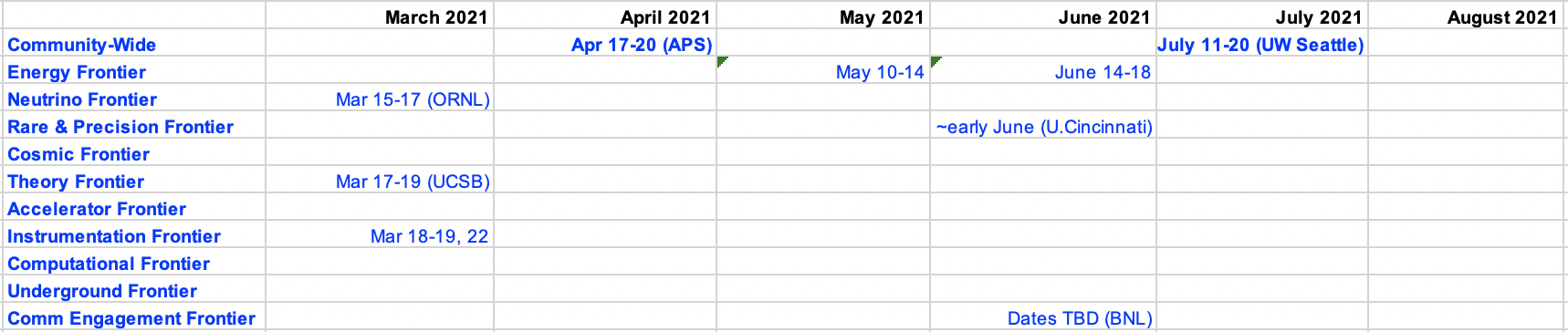 All of these workshops will be postponed to later times
12/15/2020
Young-Kee Kim (U.Chicago), DPF Chair
5